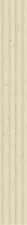 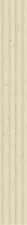 Comunica
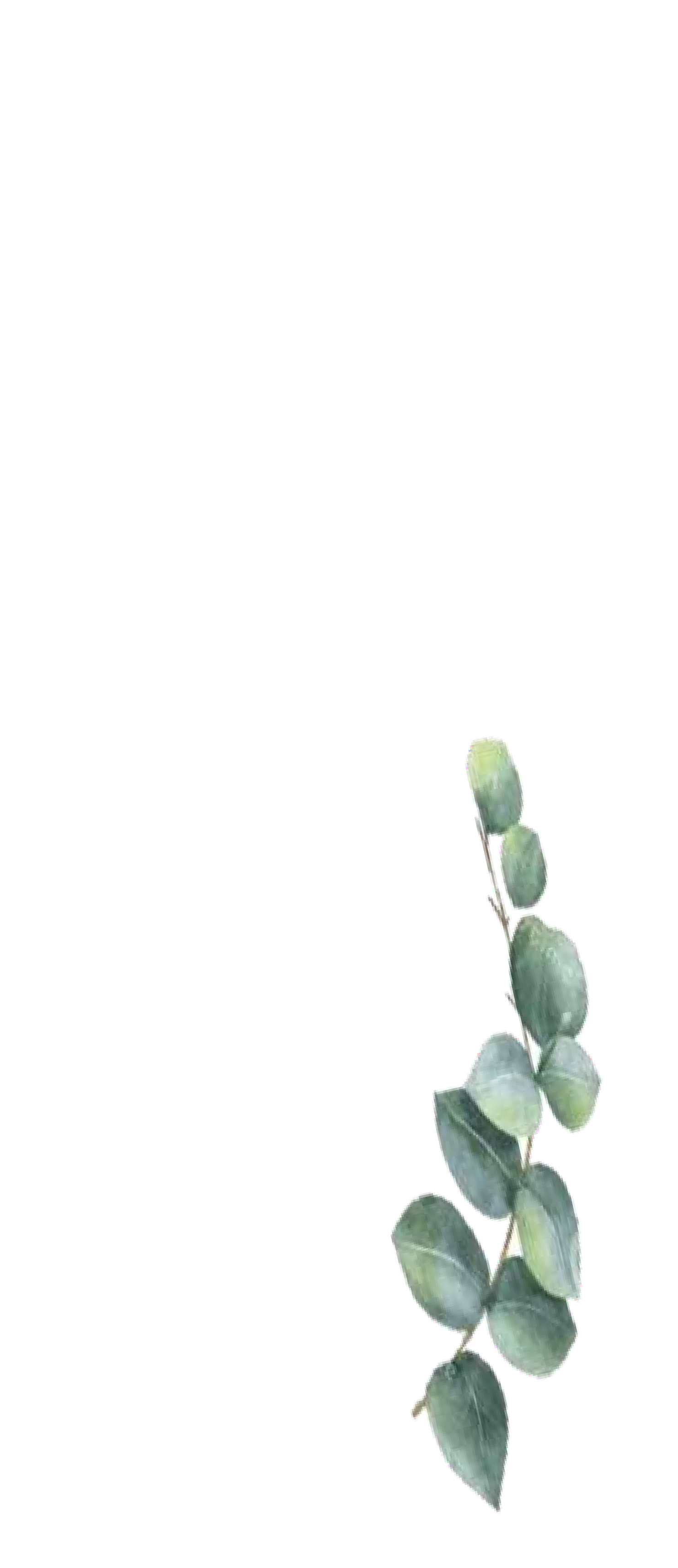 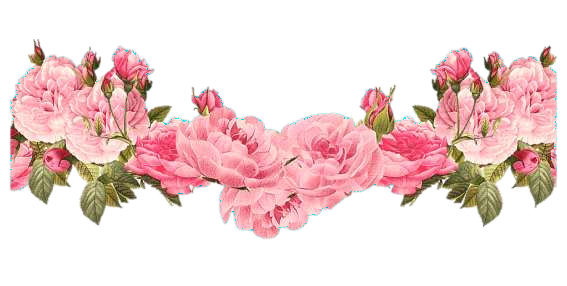 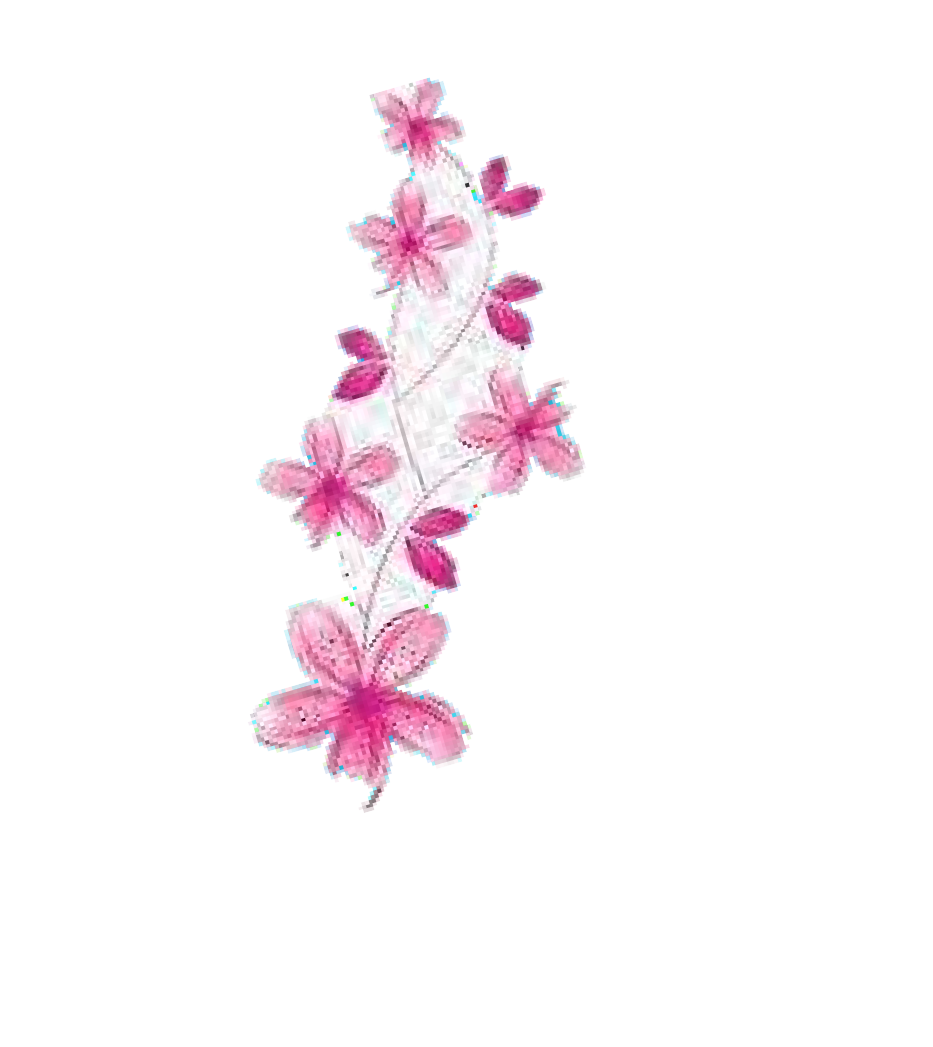 Nombres:
Grupo: Profesor@:
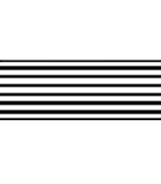